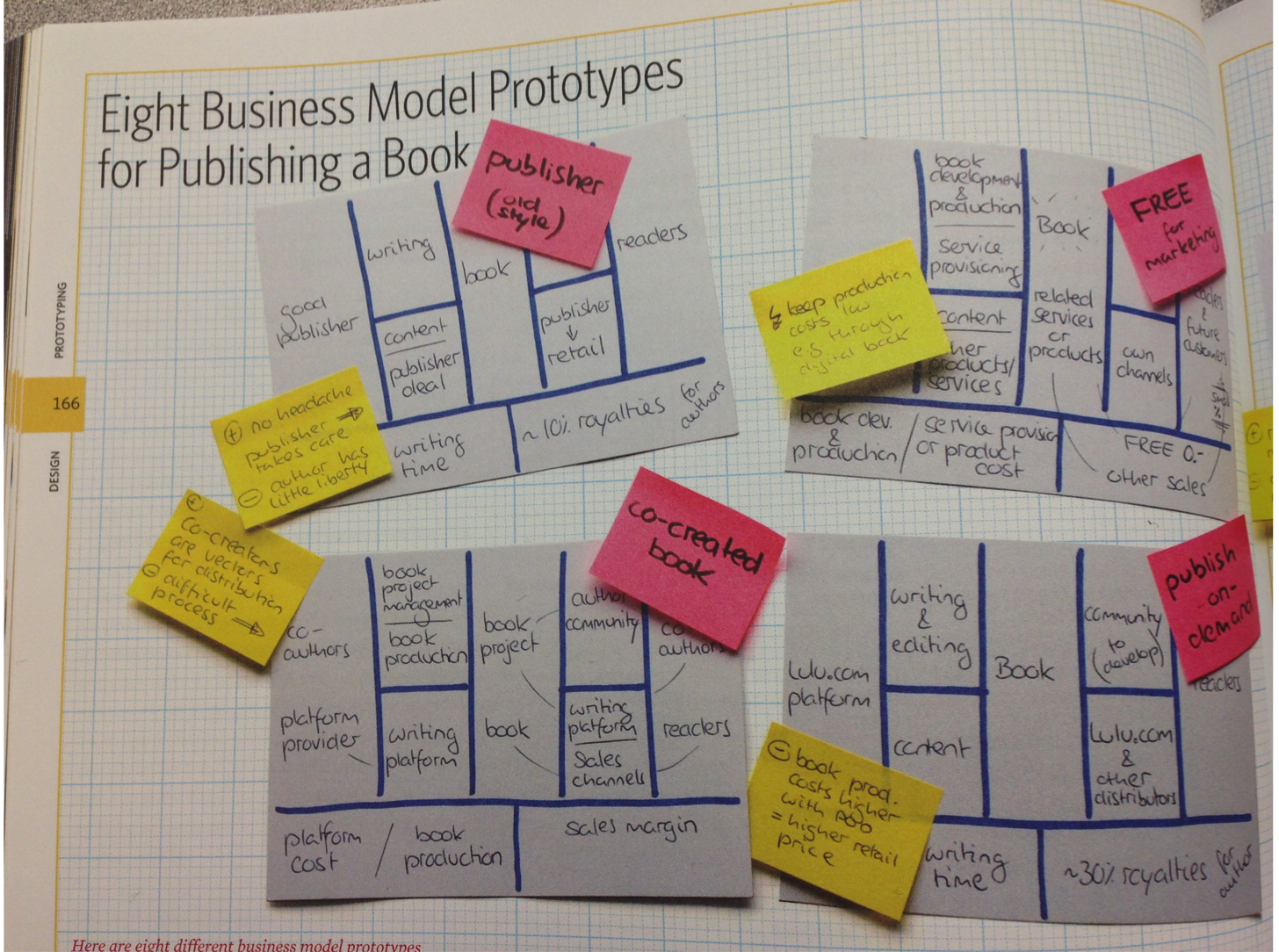 Source: Osterwalder, Business Model Generation
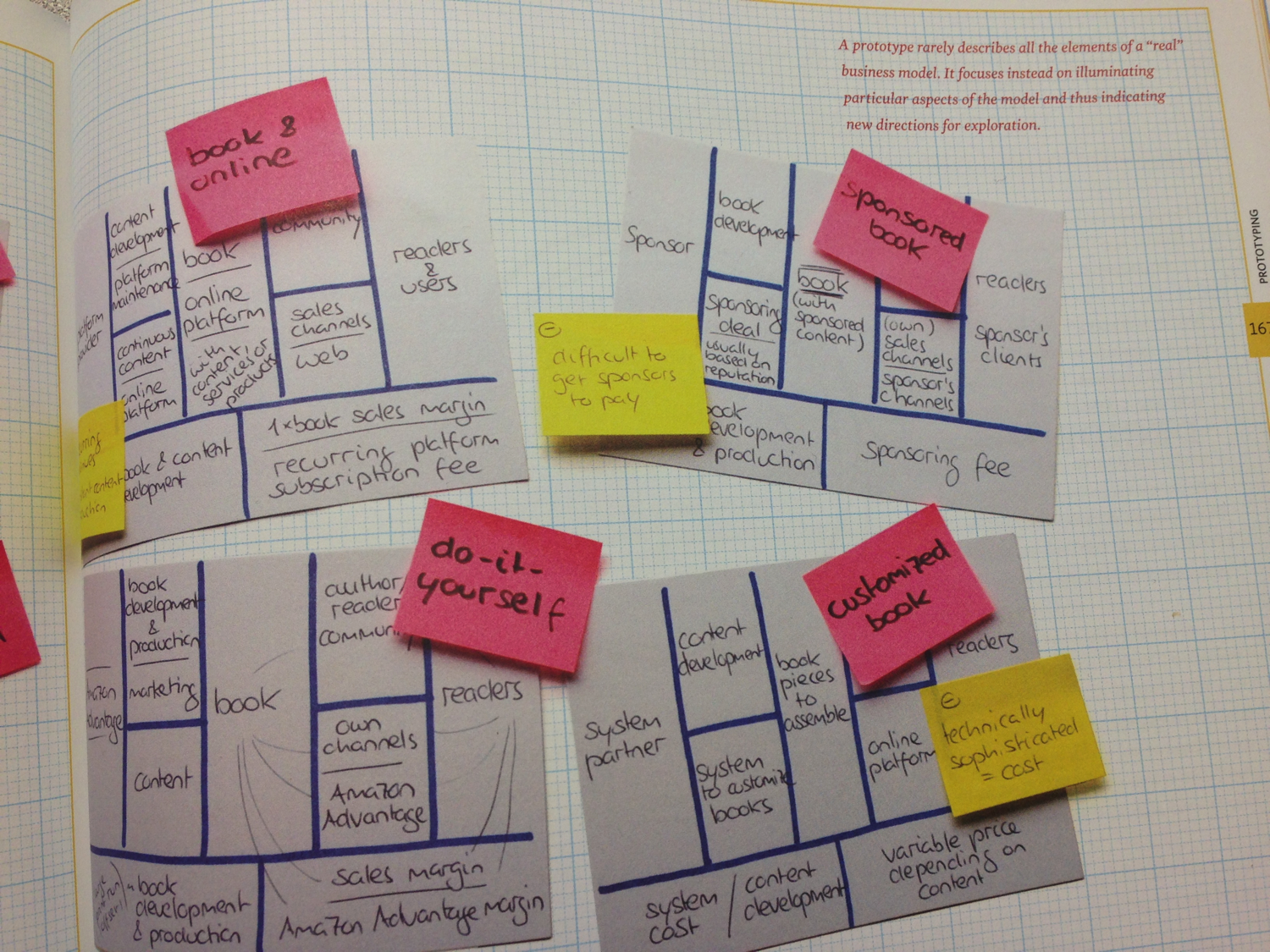